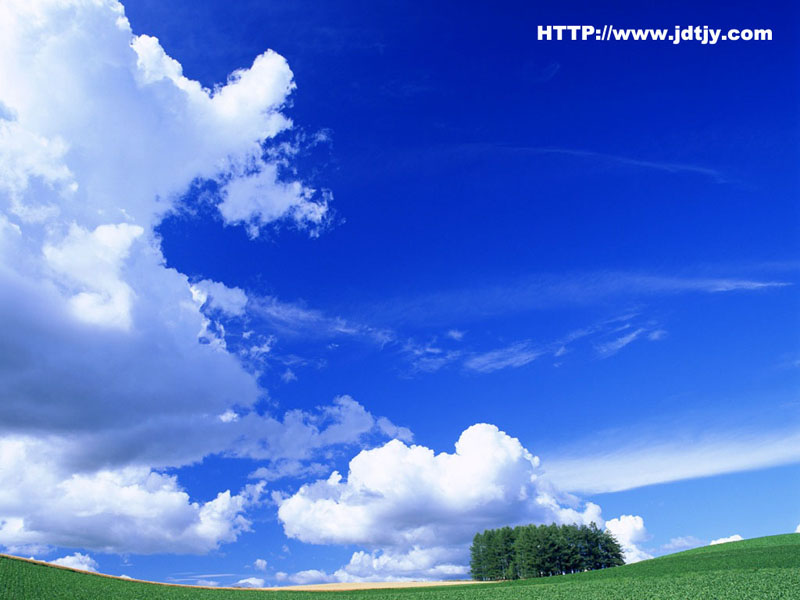 境遇好壞是主所定台語聖詩346
1. 境遇好壞是主所定
    上帝在照顧你
    站主翼下穩當免驚
    上帝在照顧你
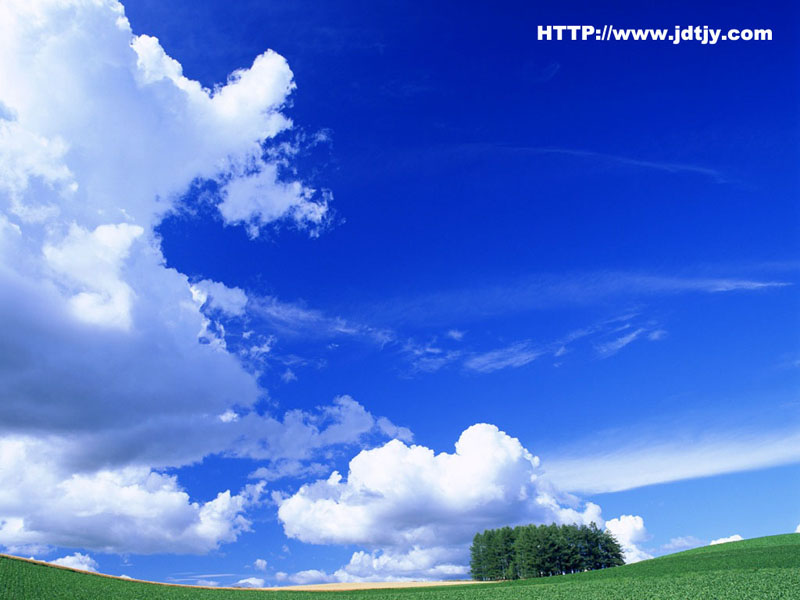 副歌:
上帝在照顧你
逐日在顧 逐日導路
上帝在照顧你
上帝在照顧你
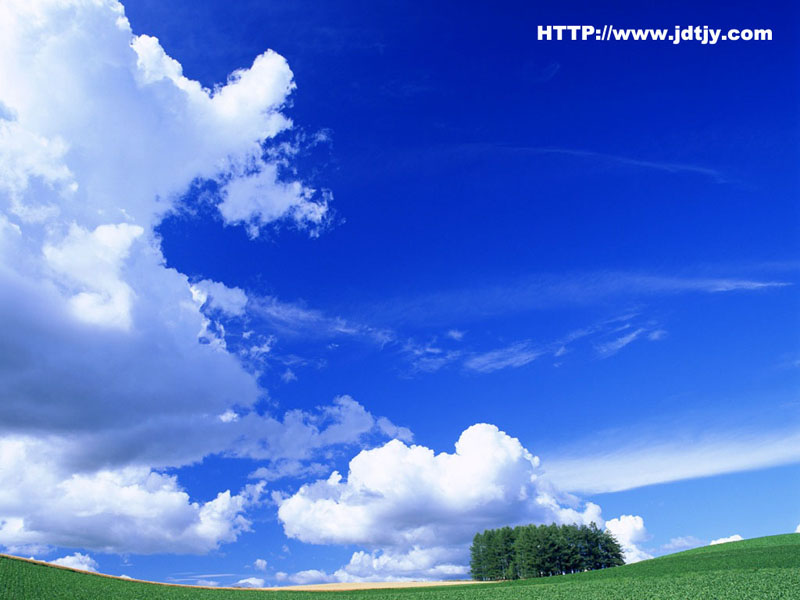 2. 為主作工攏免失志
    上帝在照顧你
    路途坎坷危險彼時
    上帝在照顧你
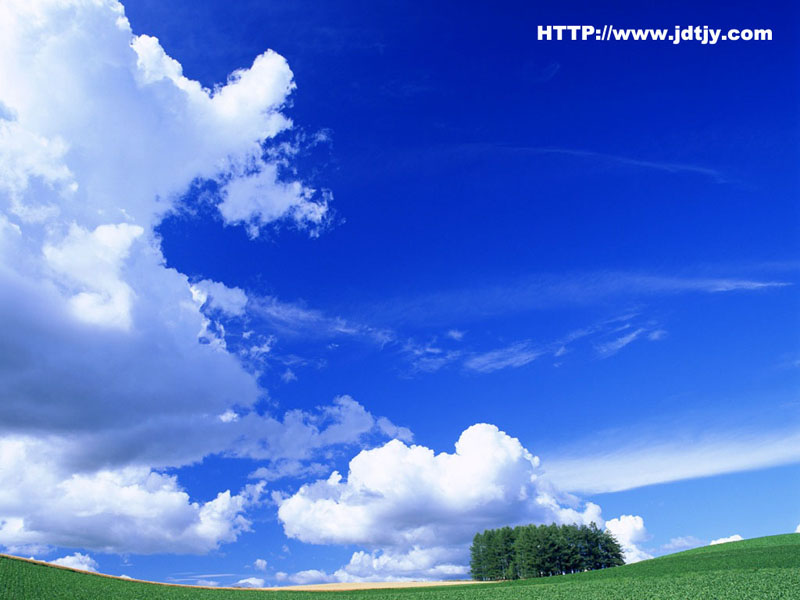 副歌:
上帝在照顧你
逐日在顧 逐日導路
上帝在照顧你
上帝在照顧你
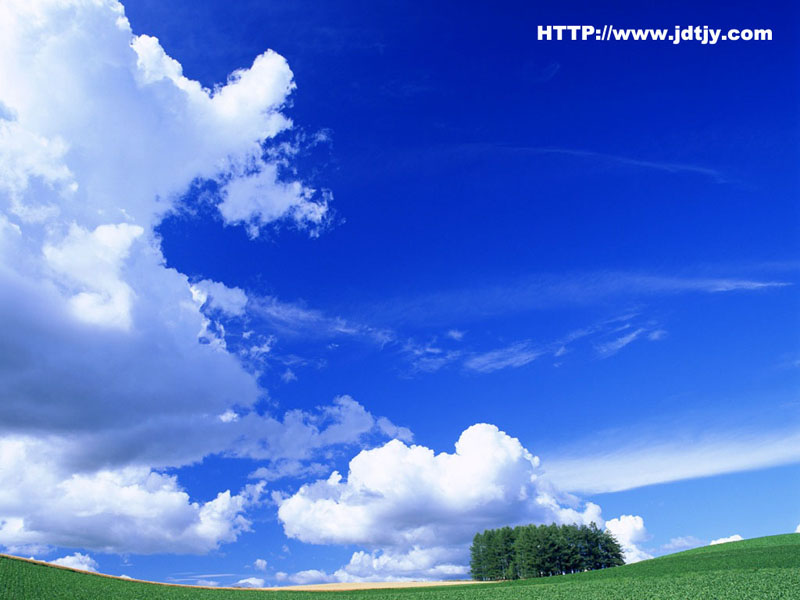 3. 無論抵著偌大試煉
    上帝在照顧你
    得主扶持攏免厭倦
    上帝在照顧你
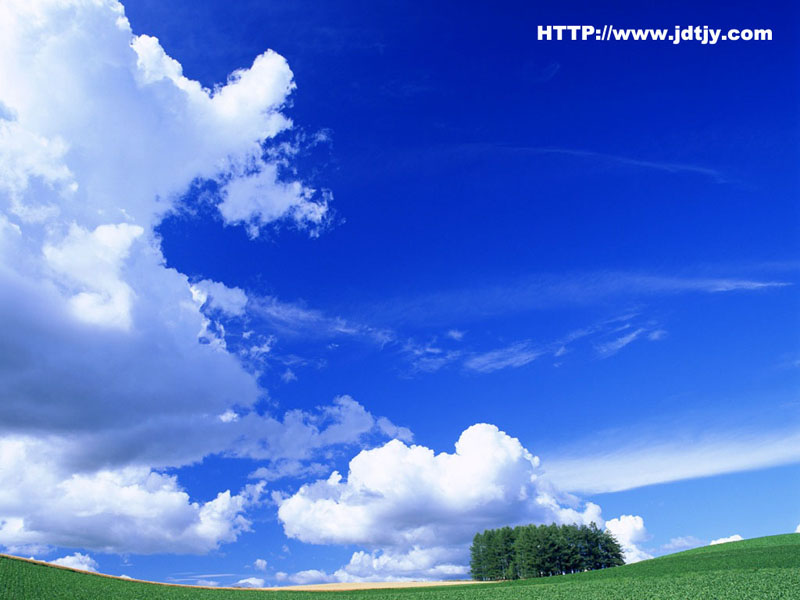 副歌:
上帝在照顧你
逐日在顧 逐日導路
上帝在照顧你
上帝在照顧你